The Salvation Army’s Fight Against Human Trafficking
The Salvation Army
Manatee County Regional Coordinate

Major Marion Durham,
Associate Regional Coordinator
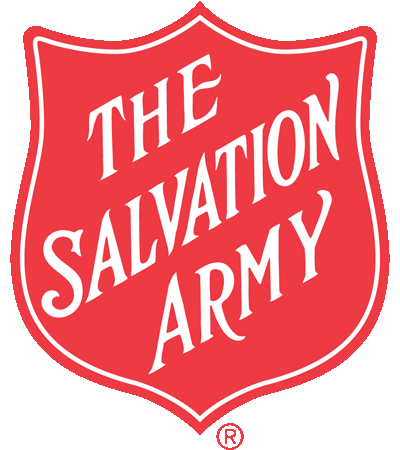 Salvation Army History
Founded in London, England in 1865 by
Methodist Minister Rev. William Booth and his wife, Catherine Booth
Fighting against human suffering of all kinds since our inception
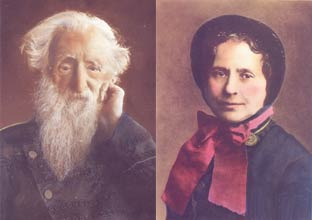 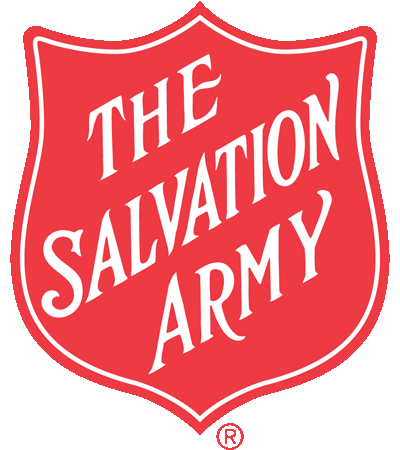 Salvation Army History
The Maiden Tribute of Modern Babylon
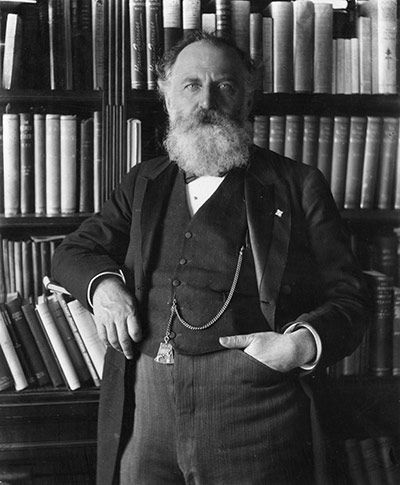 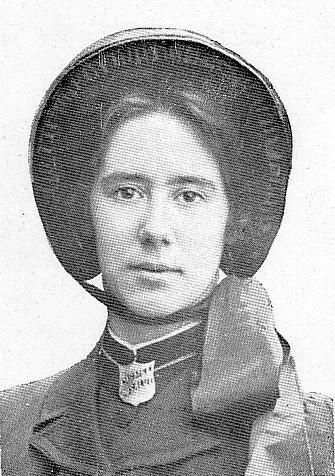 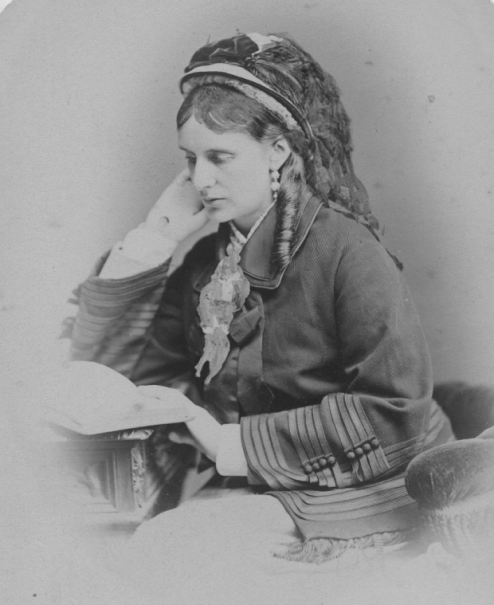 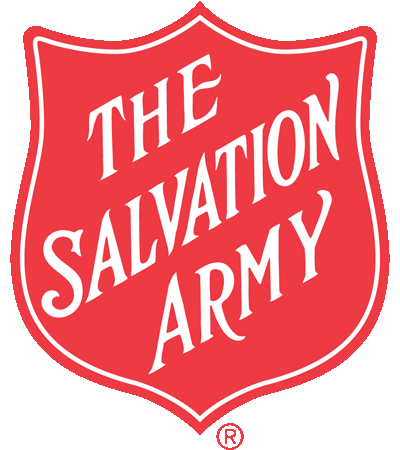 Fought and won the battle to prove a girl could be bought and                   sold as a slave
Helped raise the age of consent in England from 13 to 16
What is The Salvation Army Doing Today?
Working on a global scale

Project FIGHT (Raleigh, North Carolina)
Stop-It Program (Chicago)
The Haven Atlanta
2 Residential Programs (Cleveland and Tampa)
Numerous Outreaches
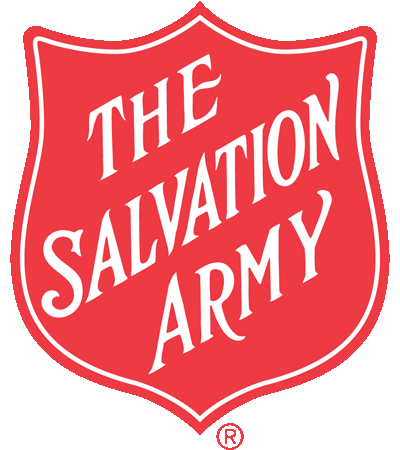 The Salvation Army in Florida
Ft. Walton Beach Strip Club Outreach
Panama City shelter and counseling (using established DV Safe House)
Tampa Area Command has a Human Trafficking Unit and Shelter
Numerous Trainings and Awareness programs
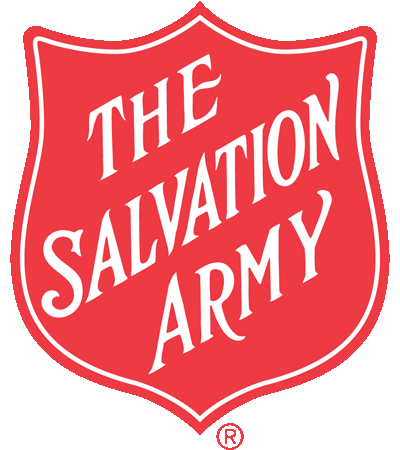 Tampa HT Program
Provide emergency shelter and stabilization services to trafficked women
Basic necessities
Entitlements
Medical Assistance
Legal Assistance
Mental Health Counseling
Case Management
Life Skills Classes and Empowerment Groups
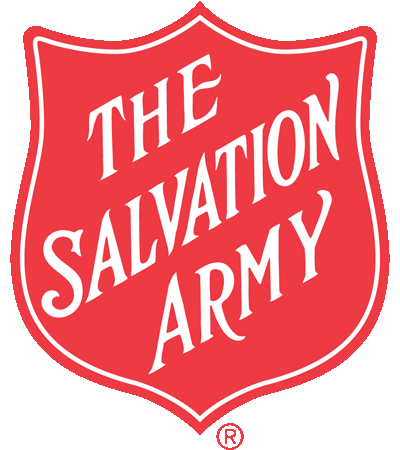 The Salvation ArmyIn Florida
Dotti Groover-Skipper is now on staff at The Salvation Army as the Divisional Coordinator of our Anti-Trafficking efforts
She is on Attorney General Pam Bondi’s Task Force to fight human trafficking in this state
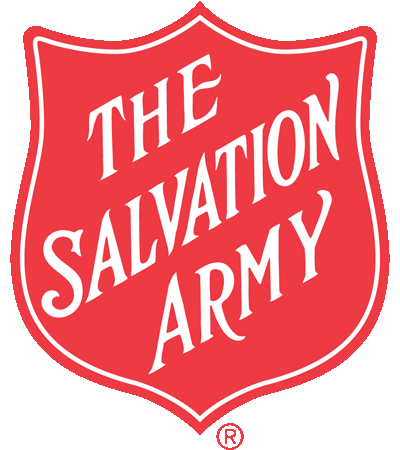 Manatee, Sarasota and Desoto Counties
Major Marion Durham is part of a leadership team that is establishing a coalition against human trafficking for this region
Team includes The Salvation Army, More Too Life, Selah Freedom and the Sarasota Commission on the Status of Women
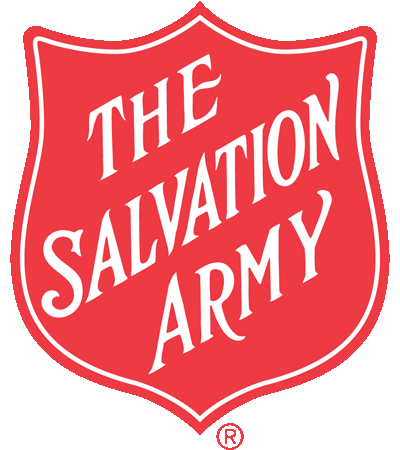 Manatee, Sarasota and Desoto Counties
Currently meeting our goals of expanding the coalition to include law enforcement, local agencies and legal services for survivors
Held training workshops (Trafficking 101)
Law Enforcement Luncheon
Joined the umbrella of The FREE Network, Slavery Survival Network
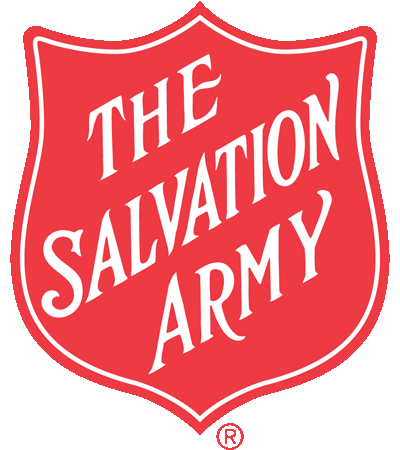 Manatee, Sarasota and Desoto Counties
Continuing to expand and grow membership 
Email coalition list of over 100 caseworkers, law enforcement, etc.
Establishing a Resource Directory for our region’s use in assisting survivors
Future goals include 
formation of committees 
expanding leadership beyond four main leaders
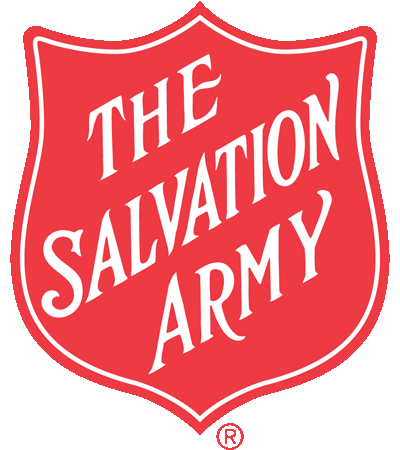 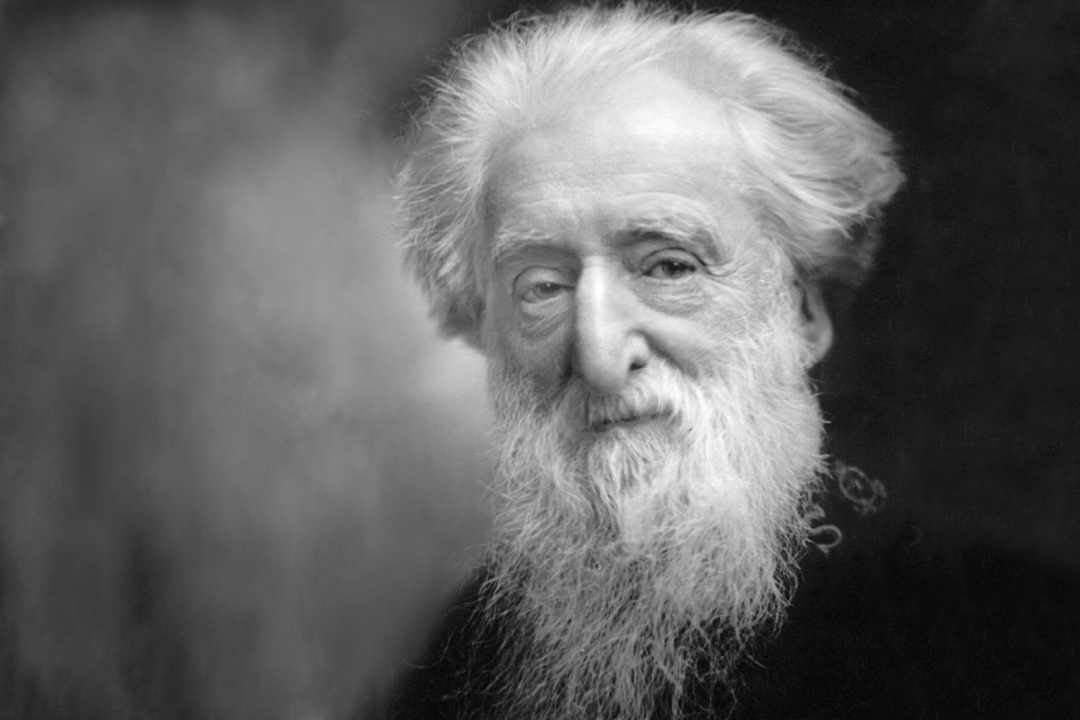 “While women weep, 
as they do now,
I'll fight!
While little children go hungry, as they do now, 
I'll fight!
While men go to prison, in and out, in and out, as they do now, 
I'll fight!
While there is a drunkard left, 
While there is a poor lost girl upon the streets, 
While there remains one dark soul without the light of God, 
I'll fight-I'll fight to the very end!”

― General William Booth
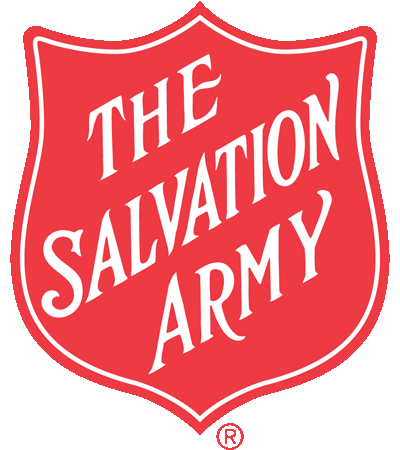 The Salvation Army ofManatee County
Contact Information:
Marion_Durham@uss.salvationarmy.org

Partners needed for an upcoming strip club outreach project
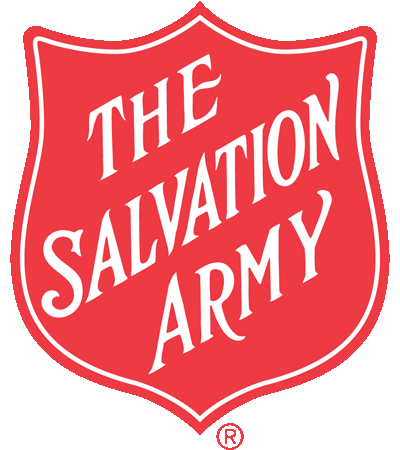